Evaluating the impact of delay on QoE in immersive interactive environments
Carlos Cortés, Pablo Pérez, and Narciso García


VQEG London 2021
ccs@gti.ssr.upm.es
[Speaker Notes: The experiment is being designed during my research stay at the Distributed and Interactive Systems in Netherlands. Under the supervision of Irene Vionla and Pablo Cesar]
Index
Task Design
Immersive Interactive Environment
Self Delay
Network Delay
Evaluation
Conclusions
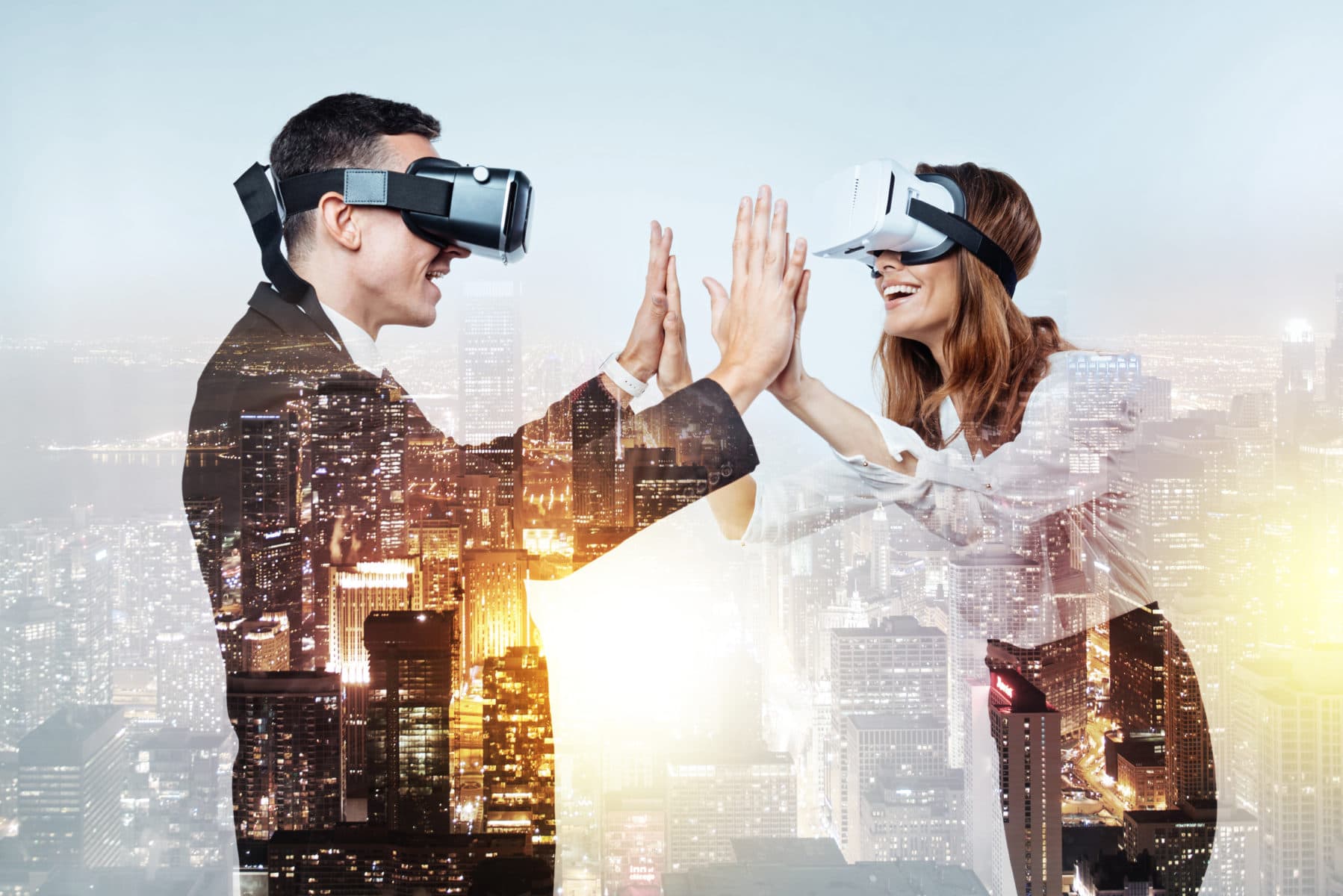 [Speaker Notes: We wanted to assess the delay impact on QoE in an interactive immersive environment in where two users can interact like in a telemeeting as skype, zoom or other teleconference system but in an inmmersive environment and assess the impact the delay]
Task Design
Building Block task:
P.920 Interactive test methods for audiovisual communications 
Both users have to collaborate for building a block
One user has the block already built and has to guide the other user
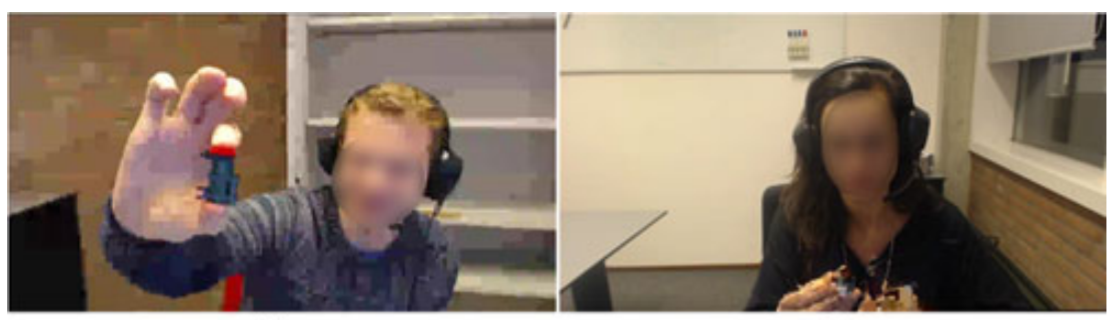 M. Schmitt et al, “Towards Individual QoE for Multiparty Videoconferencing,” IEEE Trans. Multimedia, Jul. 2018.
[Speaker Notes: As we decided to use the paradigm of a telemeeting, we will base the task in the P.920 building block task.]
Immersive Interactive Environment:Introduction
Immersive Interactive Environment:
There are two users/actors/objects in two different places.
Both representations will be placed in a virtual shared world
So, each actor will be able to see each other in the shared world
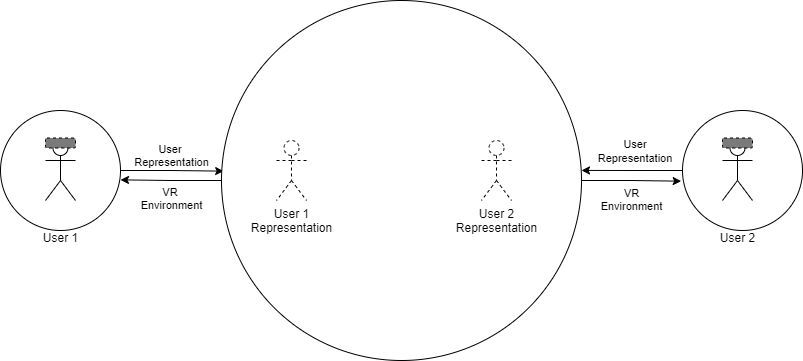 Immersive Interactive Environment: Local
Local Environment:
The user can interact both with his self-representation and the local world
Also the user may interact with real objects in his local world
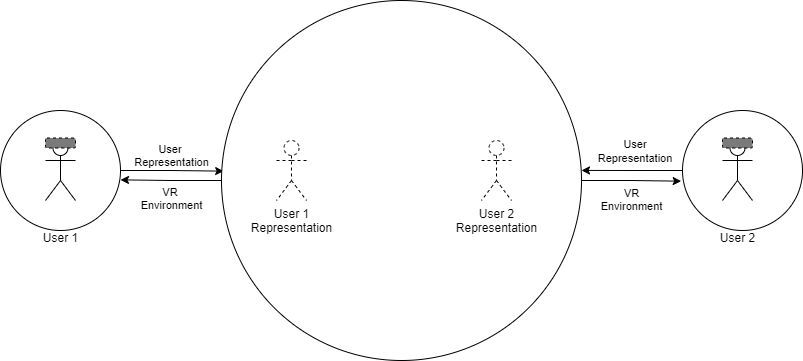 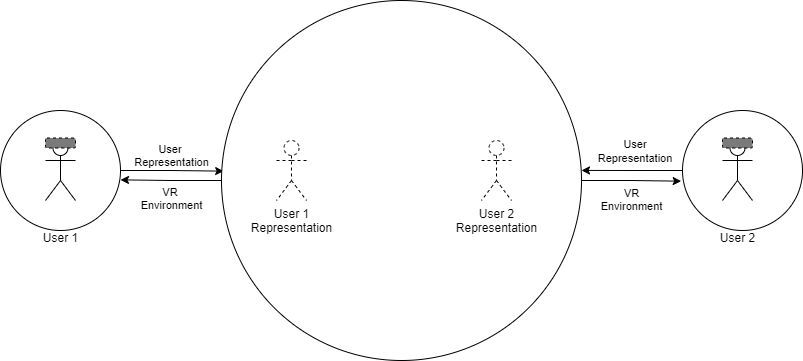 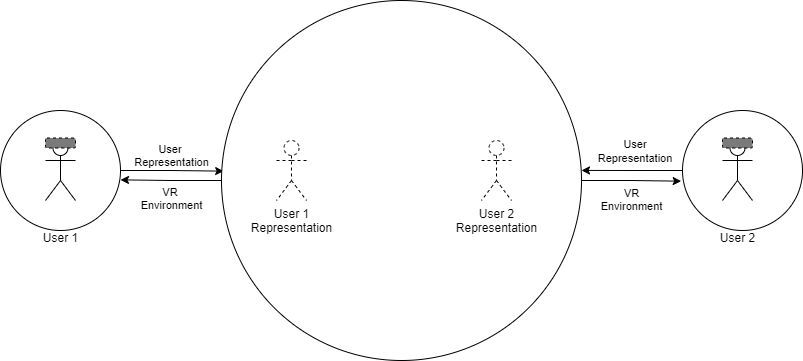 Immersive Interactive Environment:Remote
Remote environment:
The user can interact with the virtual environment (e.g. looking  different directions)
Also the user may interact with virtual remote users/objects
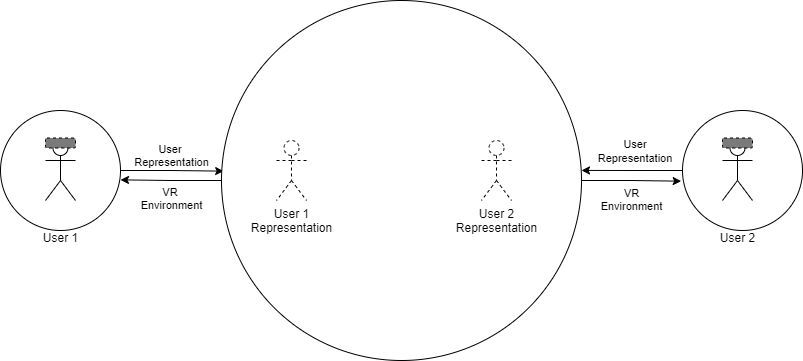 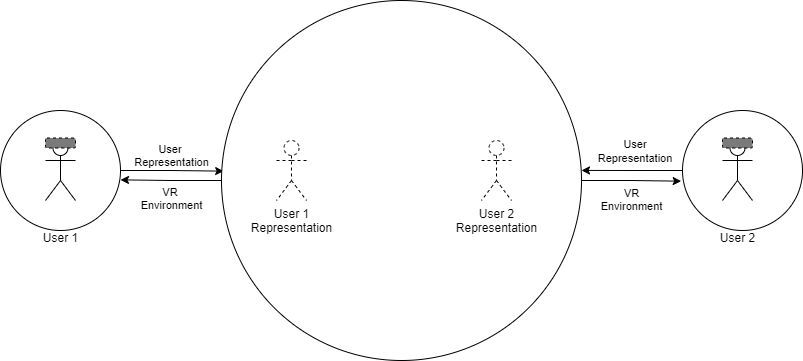 Immersive Interactive Environment: Introduction
Proposed experiment:
Immersive Interactive Environment where the latency varies based on tasks
Somehow (time or performance) evaluate “task accomplishment”
Measure the performance, presence and the sickness using subjective questionnaires.
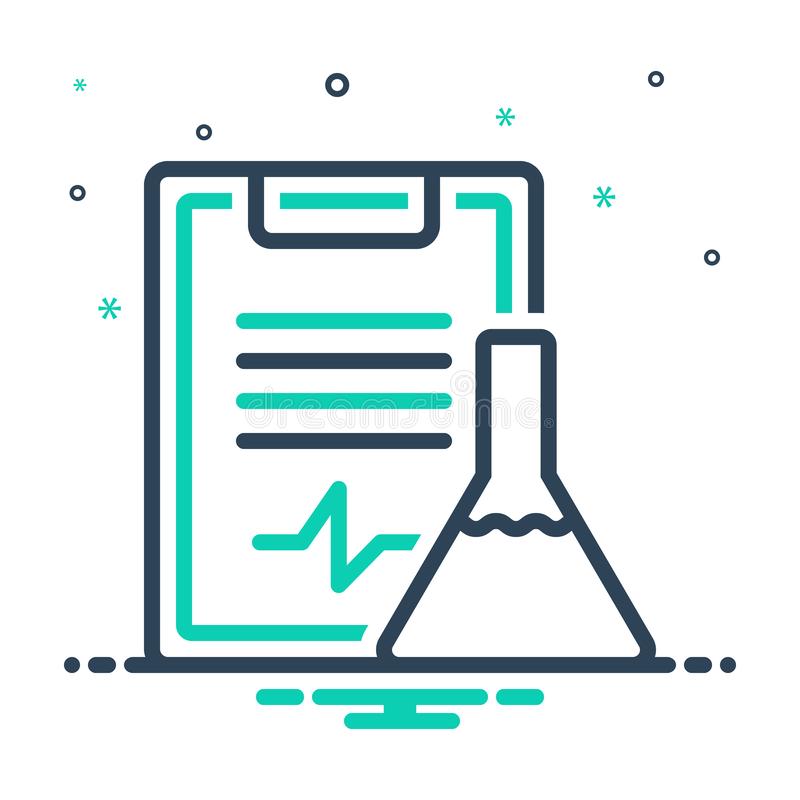 Immersive Interactive System:System Diagram
[Speaker Notes: For the user representation capture I will use the VRToguether Pipeline That Pablo Cesar is going to explain in a next presentation. Using his VRToguether system for the user capture and the shared world]
Immersive Interactive Environment: Delay
Diagram of self-User M2P delay
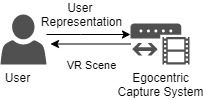 Diagram of user to user M2P delay
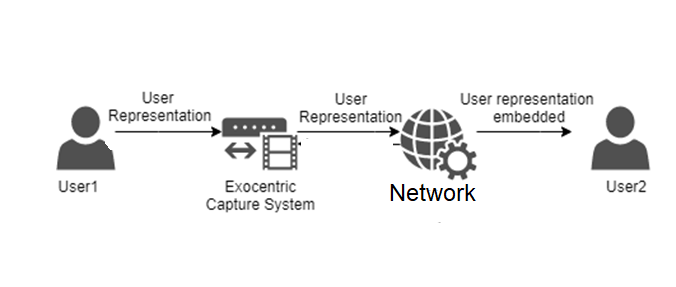 Immersive Interactive System:Self-Delay
Collaborative Telepresence:Self-Delay
Requirements:
The Self Delay is mainly adapted “fast” by the brain if the Delay values are below ~200 ms.
We are going to vary only the delay network as the important delay.
Evaluation
Quality of Experience
Subjective Assessment
Tele meeting Questions (P.920)
Sickness (Simulator Sickness Questionnaire)
Presence (Presence and SocialVR Questionnaires)
Performance
Time to perform
Number of interruptions
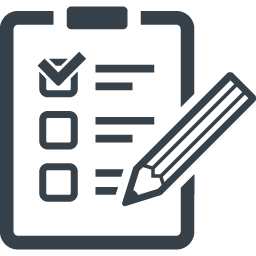 [Speaker Notes: The specific questions, delay conditions or test structure hasn’t been decided yet]
Conclusions
Conclusions:
We are designing an experiment for assessing delay impact on QoE in SocialVR
We have decided to vary only the network delay
The assessment will be Subjective and Objective
The delay range will be around 200ms and 1500 ms
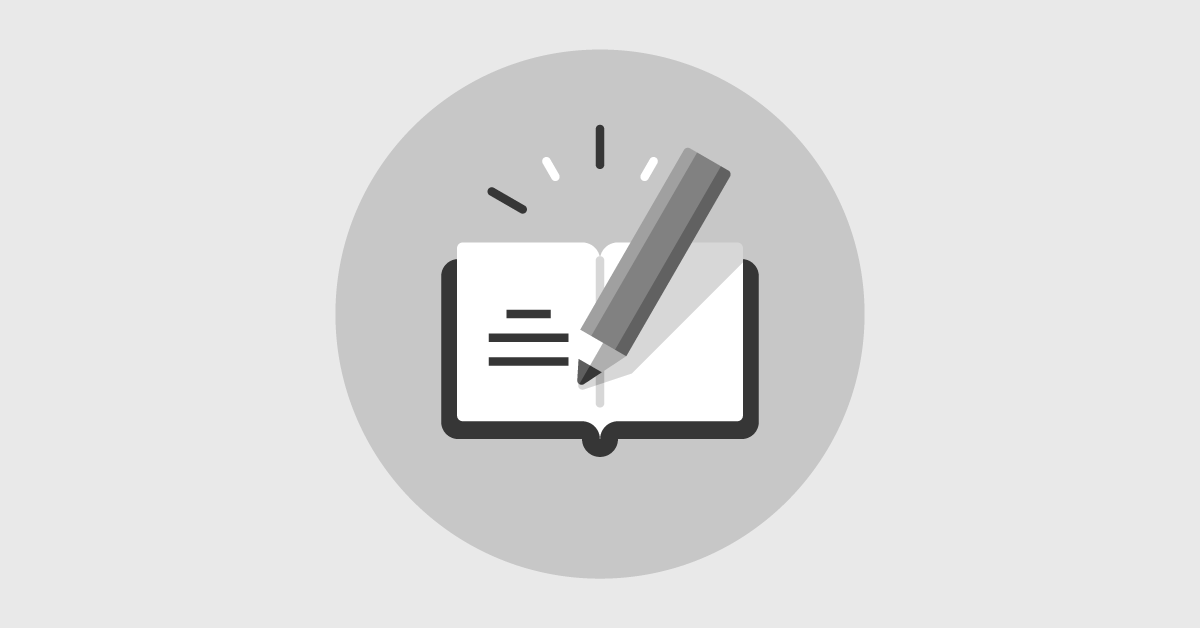 Evaluating the impact of delay on QoE in immersive interactive environmentsQuestions – Discussion – Debate - …
Grupo de Tratamiento de Imágenes (GTI)
Universidad Politécnica de Madrid
This work has been partially supported by the Ministerio de Ciencia, Innovación y Universidades (AEI/FEDER) of the Spanish Government under project TEC2016-75981 (IVME)
VQEG 2018 – Considerations on FTV quality assessment - ‹#›